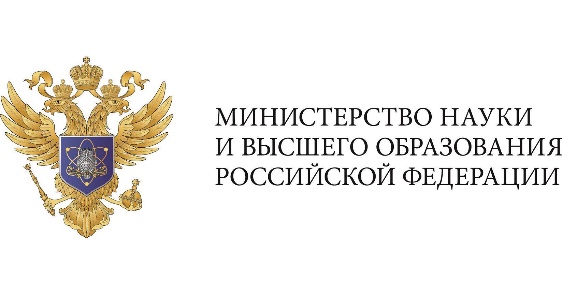 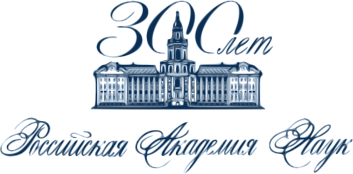 Comparison of nocturnal variations of the neutral atmospheric parameters to electron densities in the upper atmosphere
A.D. Shelkov1, R.V. Vasilyev1, M.F. Artamonov1, K.G. Ratovsky1
1Institute of Solar-Terrestrial Physics SB RAS
BSFP-2024
Background. Airglow predawn enhancement
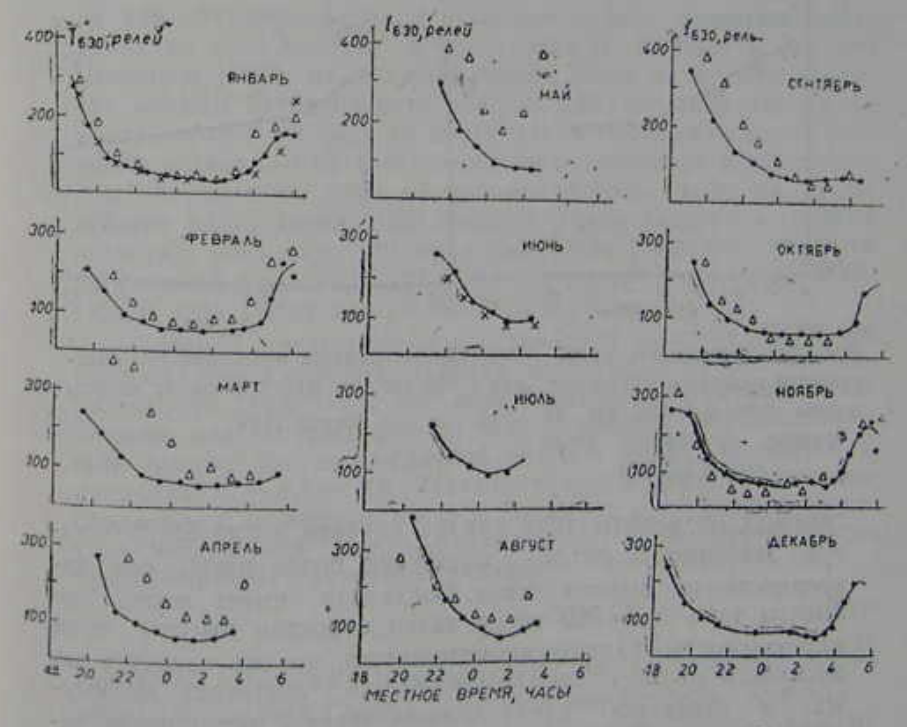 Predawn enhancement of the atomic oxygen 630 nm line was first discovered and analyzed in 1959 by D. Barbier. In mid-latitudes this phenomenon is observed regularly during autumn, winter and spring several hours before local sunrise.


It is a result of electrons gaining energy from the emerging Sun in conjugated ionosphere. These electrons then move along a magnetic line exciting atoms in the local atmosphere.
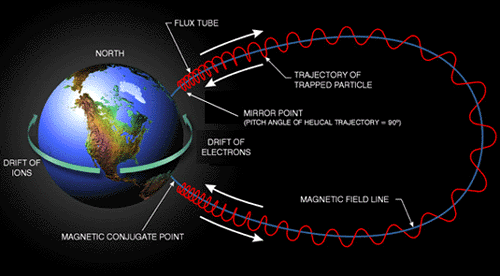 BSFP-2024
Background. Airglow predawn enhancement
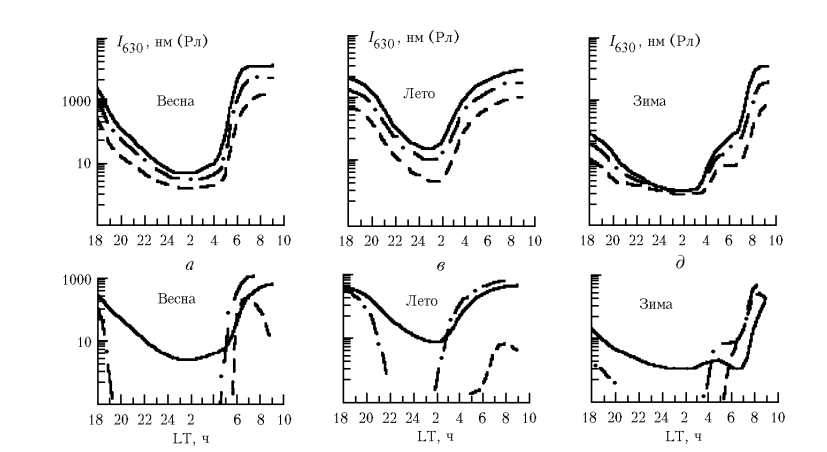 BSFP-2024
Background. Atomic oxygen 630 nm line airglow
BSFP-2024
Research tasks
Demonstrate the predawn enhancement on the Fabry-Perot interferometers’ data;

Investigate the dynamic of the airglow intensity, neutrals temperature and electron density near local and conjugated sunset/sunrise;

Compare these parameters’ dynamic for different time periods.
BSFP-2024
Predawn 630 nm enhancement shown on FPI data
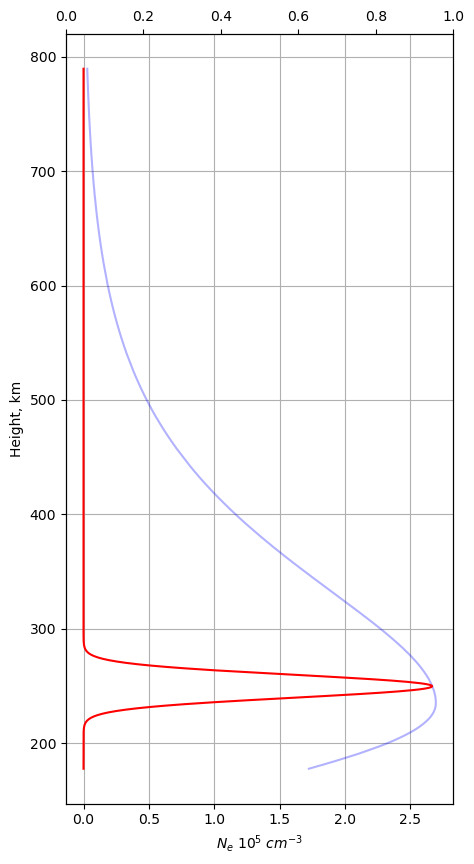 Red line represents FPI data, blue line – electron density obtained via DPS-4 digital ionosonde;
Photometric data on the FPI is not calibrated. To obtain absolute airglow intensities we used FPI and DPS-4 data section, where Ne and intensity are synchronic to each other;
For calibration, all density parameters’ height profiles were multiplied by normal distribution and integrated along heights axis to account for finite glowing layer thickness.
BSFP-2024
Predawn 630 nm enhancement shown on FPI data
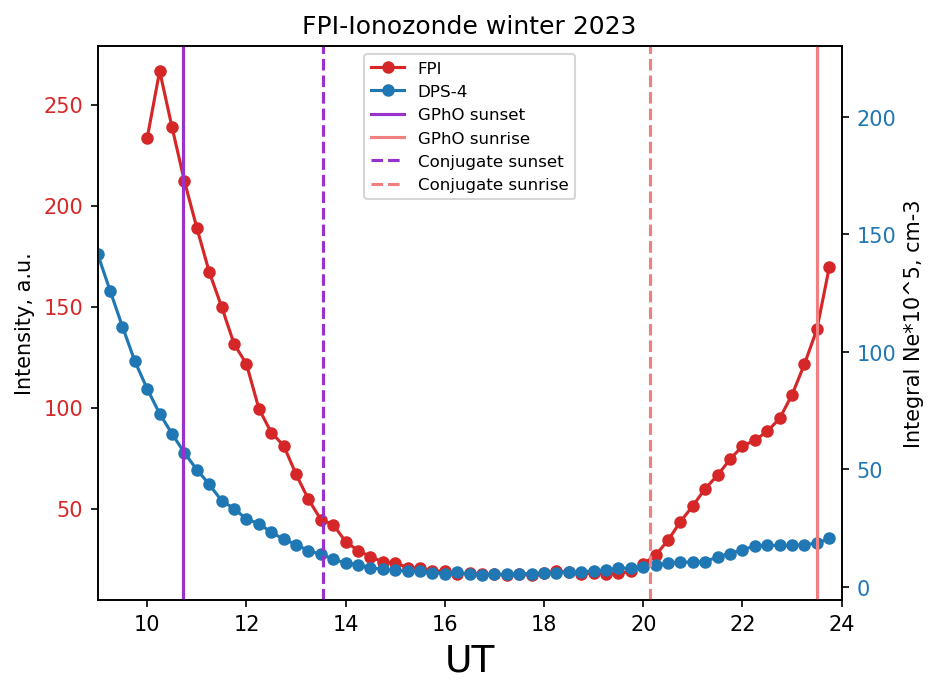 Red line represents FPI data, blue line – electron density obtained via DPS-4 digital ionosonde;
Photometric data on the FPI is not calibrated. To obtain absolute airglow intensities we used FPI and DPS-4 data section, where Ne and intensity are synchronic to each other;
For calibration, all density parameters’ height profiles were multiplied by normal distribution and integrated along heights axis to account for finite glowing layer thickness.
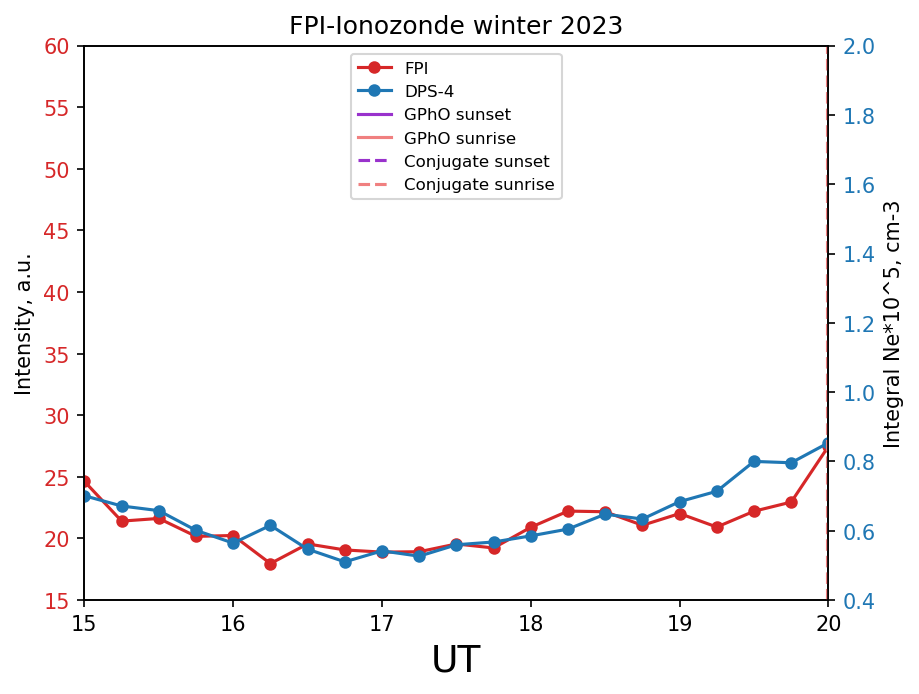 BSFP-2024
Interferometers’ photometric calibration using ionosonde data
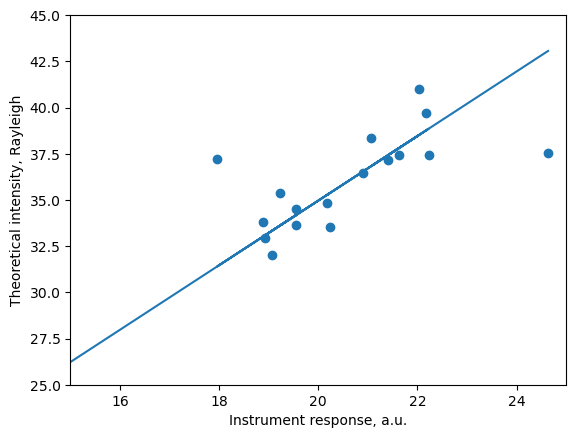 BSFP-2024
Dynamics of intensity from 2022 to 2023, winter
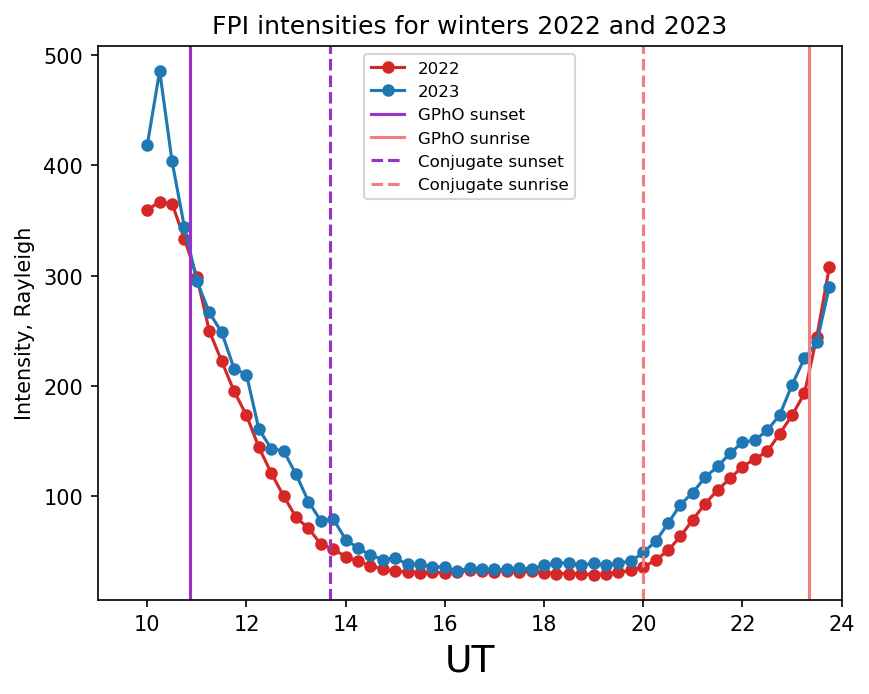 Intensity stops rapid decrease after conjugated sunset. Temperature drops faster after conjugated sunset;

Immediately after conjugated sunrise intensity starts rising;

During winter 2023 intensity is generally 10-30 Rayleighs higher, than during 2022.
Red line represents FPI intensity during winter 2022 and blue – FPI intensity during winter 2023. Vertical lines represent local and conjugated sunset/sunrise.
BSFP-2024
Dynamics of electron density from 2022 to 2023, winter
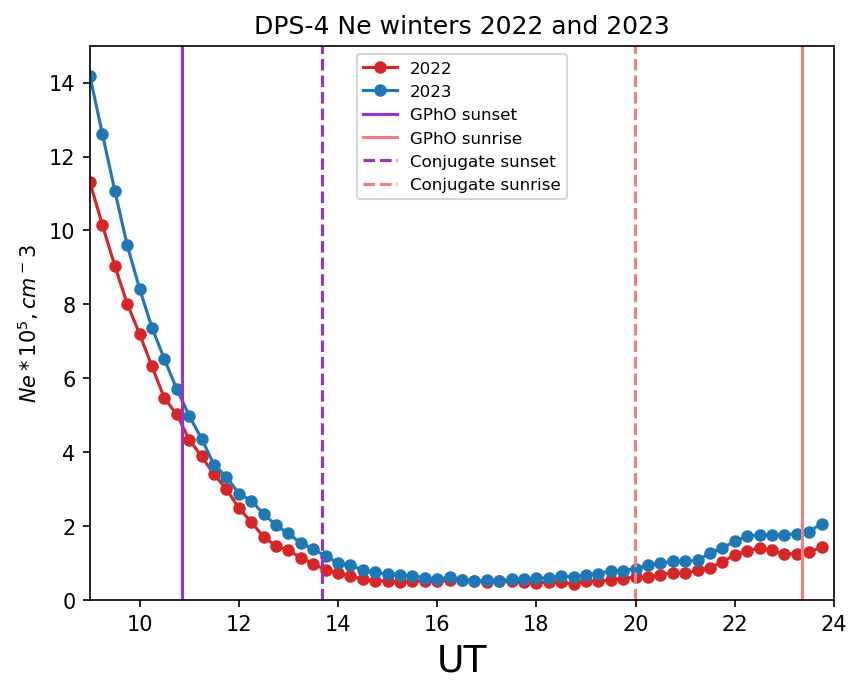 Red line represents DPS-4 electron density during winter 2022 and blue – DPS-4 electron density during winter 2023. Vertical lines represent local and conjugated sunset/sunrise.
BSFP-2024
Dynamics of temperature from 2022 to 2023, winter
Temperature starts rising near conjugated sunrise. Growth slows in the middle between conjugated and local sunrise, then accelerates again near local sunrise;

During winter 2023 temperature is generally 10-20 Kelvin higher, than during 2022;
Near midnight (16-18 UTC) temperature slows its descent during 2022 winter. Temperature difference during midnight is 30-50 Kelvin;
This temperature variation may be caused by some sort of geomagnetic activity at that time.
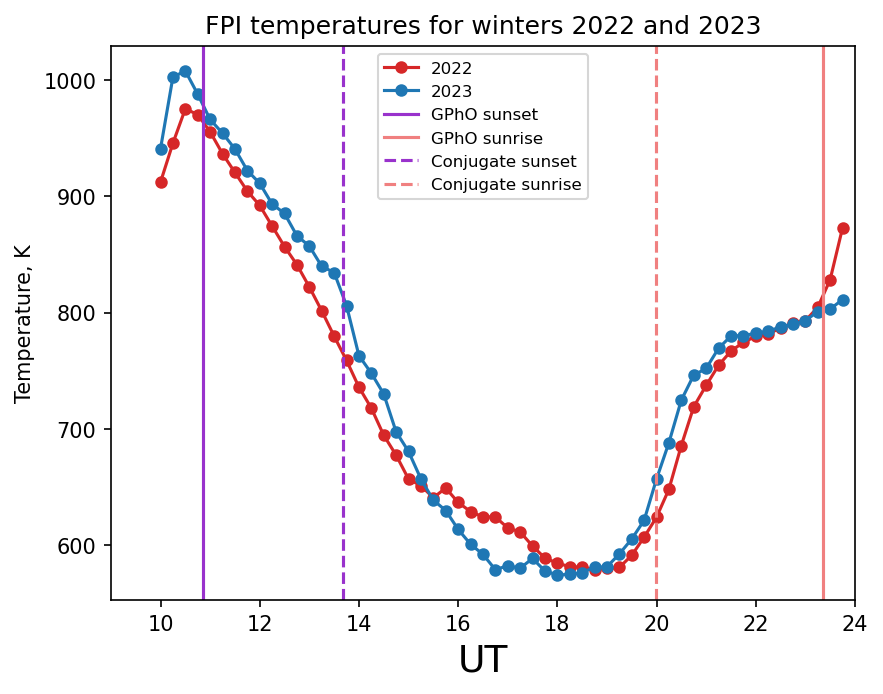 Red line represents FPI temperature during winter 2022 and blue – FPI temperature during winter 2023. Vertical lines represent local and conjugated sunset/sunrise.
BSFP-2024
Conclusions
Thank you for your attention!